ATIVIDADES COM FOCO NO ACOMPANHAMENTO DAS APRENDIZAGENS
Atividade de Arte – 9º Ano
Contextos e práticas


HABILIDADE:

(EF69AR31) Relacionar as práticas artísticas às diferentes dimensões da vida social, cultural, política, histórica, econômica, estética e ética.
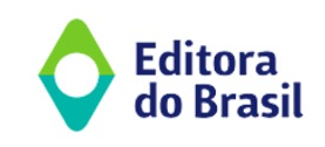 Atividade de Arte – 9º Ano
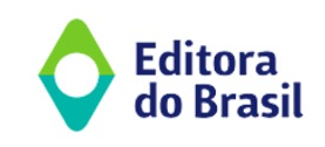 Atividade de Arte – 9º Ano
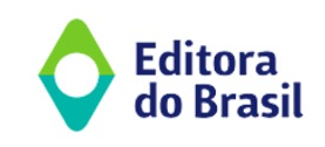